WeSearch: Supporting Collaborative Search and Sensemaking on a Tabletop Display
Meredith Ringel Morris 
Jarrod Lombardo
Daniel Wigdor
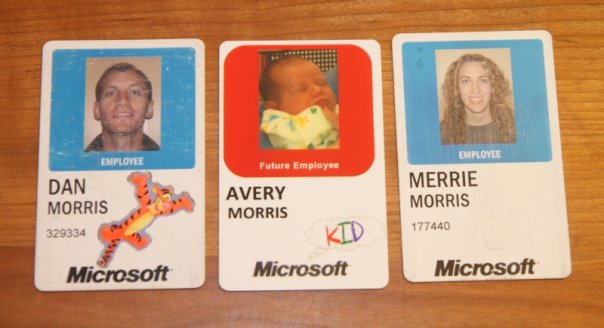 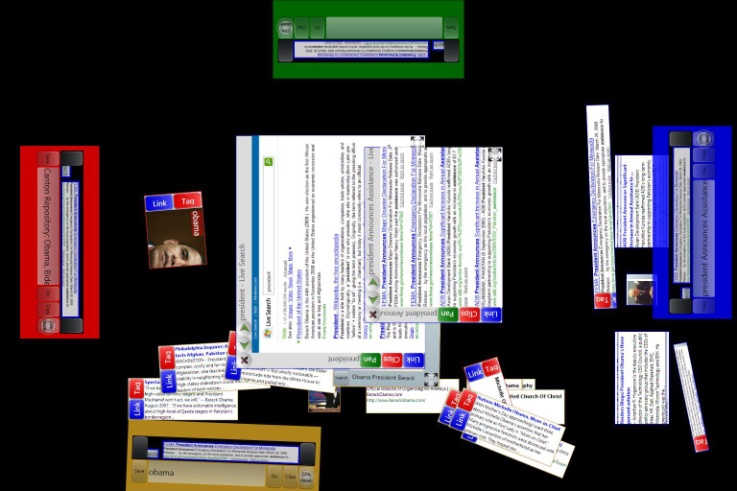 [Speaker Notes: Traits Required – Roadmap:
Morris & Horvits – TRAITS:
Awareness
Division of labour
Persistence of session
GOALS
Sensemaking
Text entry
Clutter
Orientation]
6
Related Work
[Speaker Notes: Collaborative search
Search on Tabletops]
Related Work: Collaborative Search
WebGlance CSCW 2004Maekawa et al. PERCOM 2006SearchTogether UIST 2007CoSearch CHI 2008Cerchiamo  SIGIR 2008
[Speaker Notes: WebGlance: pda+wall

Maekawa: sections on mobiles

SearchTogether: remote PC’s

CoSearch: phones + shared PC

Cerchiamo: 2 dedicated PC’s plus wall]
Related Work: Search on Tabletops
Personal Digital Historian CSCW 2002TeamSearch Tabletop 2006Físchlár-DT  Multimedia Systems Journal 12,4Cambiera  Euro Viz 2009WebSurface  Tabletop 2009
[Speaker Notes: Specialized Domain

PDH: Filters Who, What...

TeamSearch: Tagged Images

Fishclar: Video library

Cambiera: visual analytics
----------
WebSurface:]
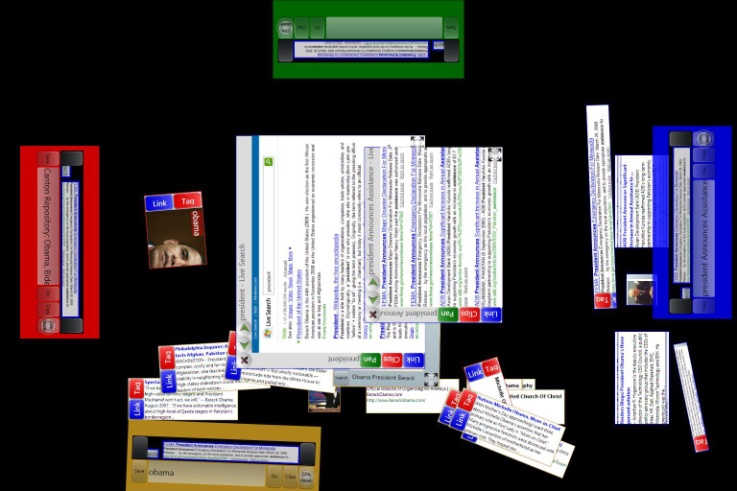 [Speaker Notes: Tabletop Search:
Traits & 
Goals / challenges]
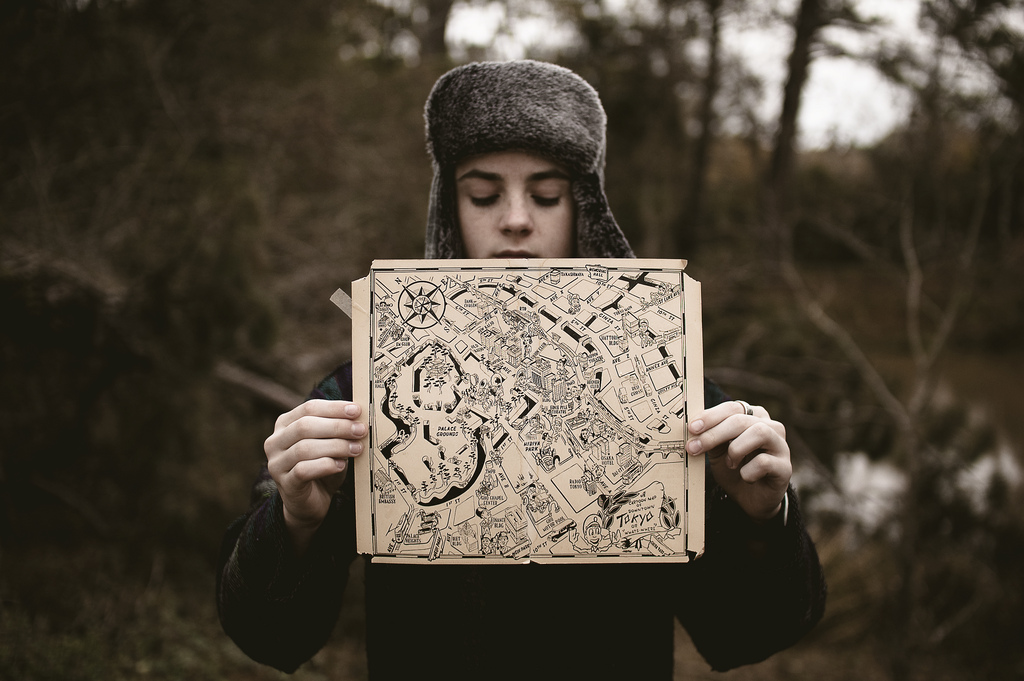 [Speaker Notes: Traits Required – Roadmap:
Morris & Horvits:
Awareness
Division of labour
Persistence of session]
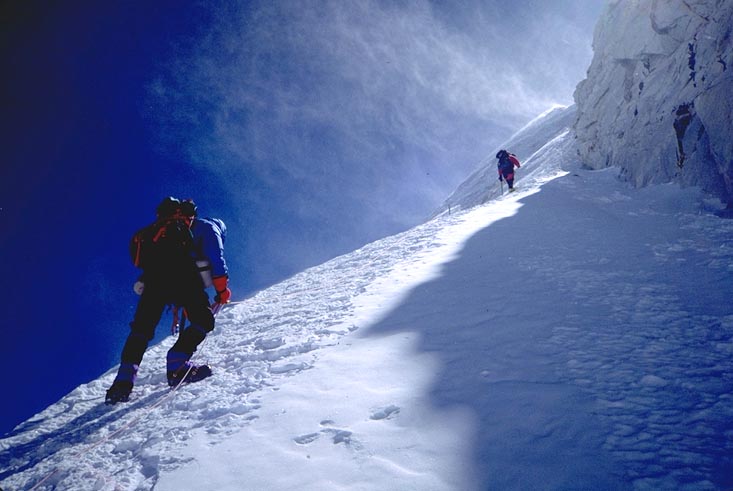 [Speaker Notes: Goals/Challenges:
Sensemaking: Who/What/When/Where/How/Why?
Text entry
Orientation
Clutter
--
Recall:TRAITS:
Awareness
Division of labour
Persistence of session]
[Speaker Notes: WALK YOU THROUGH
Then, USER STUDY
orientation]
Toolbar
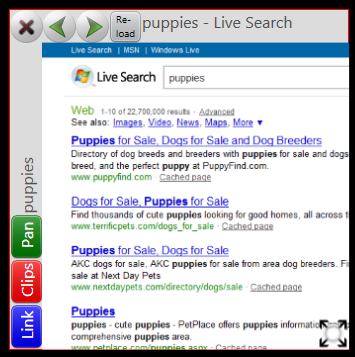 [Speaker Notes: Browser Controls:
Browser
Resize
Pan/Link]
Browser Controls
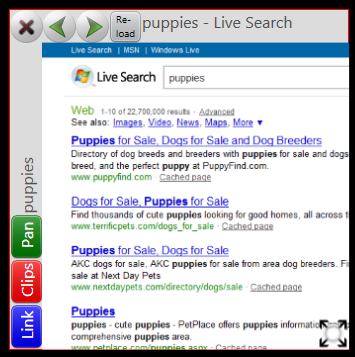 [Speaker Notes: 2-handed input:
Links button
Pan button

Clips: Sensemaking & clutter]
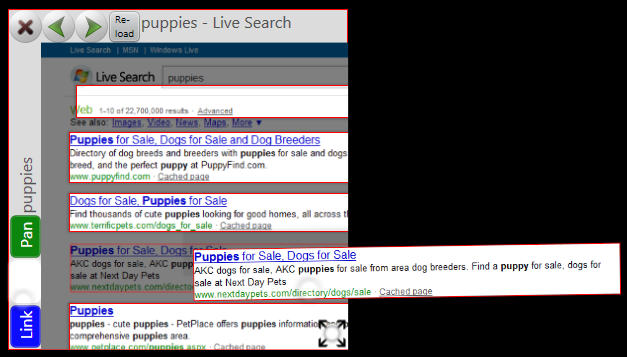 [Speaker Notes: Clips: sensemaking & Clutter]
Clips
[Speaker Notes: Sensemaking & clutter]
[Speaker Notes: Sensemaking & clutter]
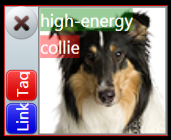 [Speaker Notes: Tags: Sensemaking & text entry
META DATA

Who: user who created
What: content type (text, image, etc)
Where: The URL of the Web page
When: creation timestamp
Why: tags
How: query keywords used to find]
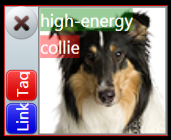 Who
[Speaker Notes: Tags: Sensemaking & text entry

Who: user who created]
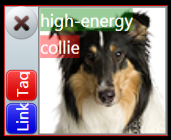 What
[Speaker Notes: Tags: Sensemaking & text entry

What: content type (text, image, etc)]
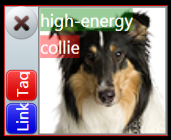 Where
[Speaker Notes: Tags: Sensemaking & text entry

Where: The URL of the Web page]
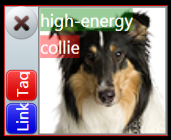 When
[Speaker Notes: Tags: Sensemaking & text entry

When: creation timestamp]
Why
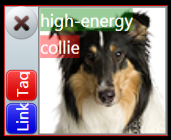 [Speaker Notes: Tags: Sensemaking & text entry

Why: tags]
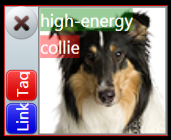 How
[Speaker Notes: How: query keywords used to find]
[Speaker Notes: Division of labour]
Clip Search
[Speaker Notes: Division of labour]
[Speaker Notes: Division of labour
News
Images
Web
Keywords]
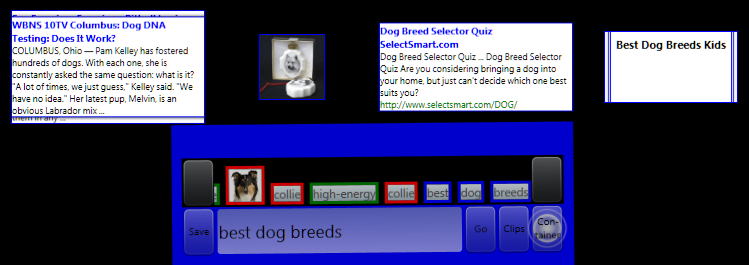 [Speaker Notes: Division of labour
News
Images
Web
Keywords]
[Speaker Notes: Awareness  & orientation

text entry]
[Speaker Notes: Awareness  & orientation

text entry]
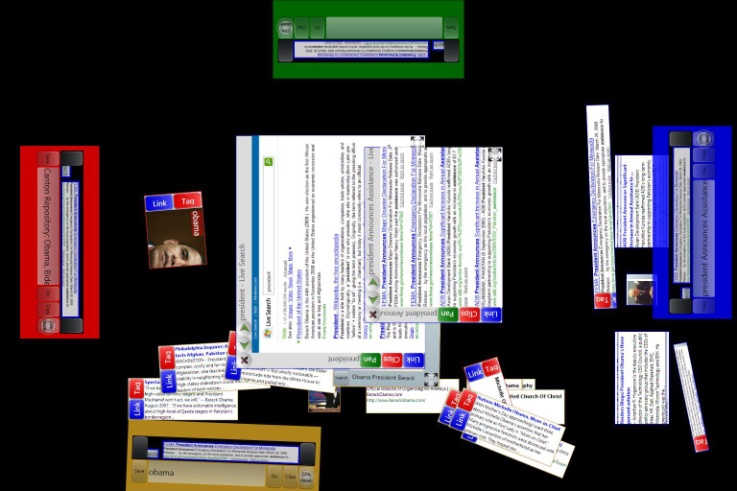 [Speaker Notes: What goes in there?]
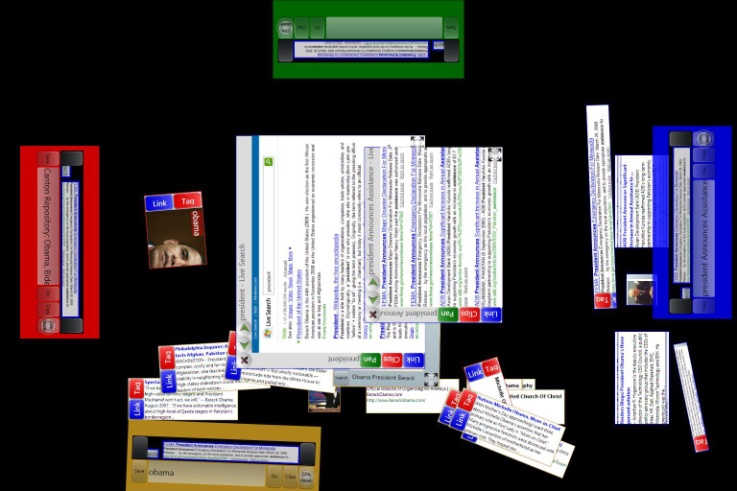 [Speaker Notes: Tokens & Terms]
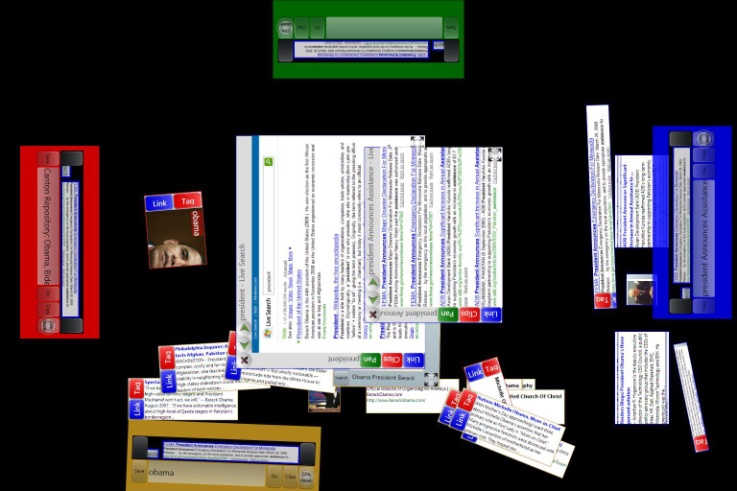 [Speaker Notes: Page Titles]
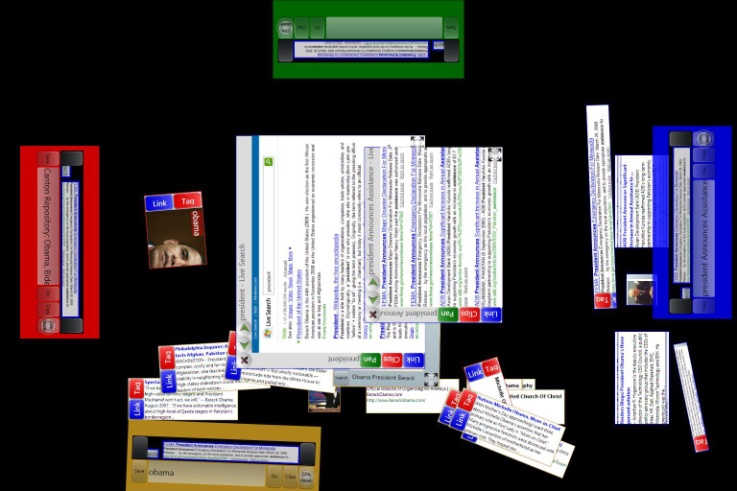 [Speaker Notes: Clips]
Marquee

Awareness & Text
[Speaker Notes: Awareness  & orientation

text entry

Flashing touching]
[Speaker Notes: Clutter

Persistence & Sensemaking

Text entry]
Container
[Speaker Notes: Text entry
Clutter
sensemaking]
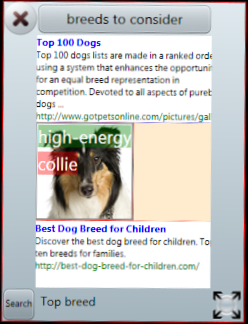 [Speaker Notes: Persistence]
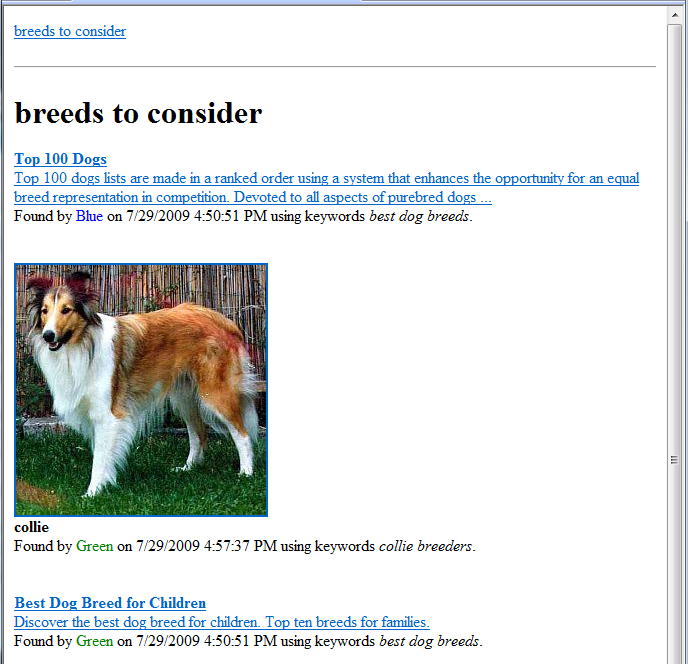 [Speaker Notes: Persistence]
Save-Out
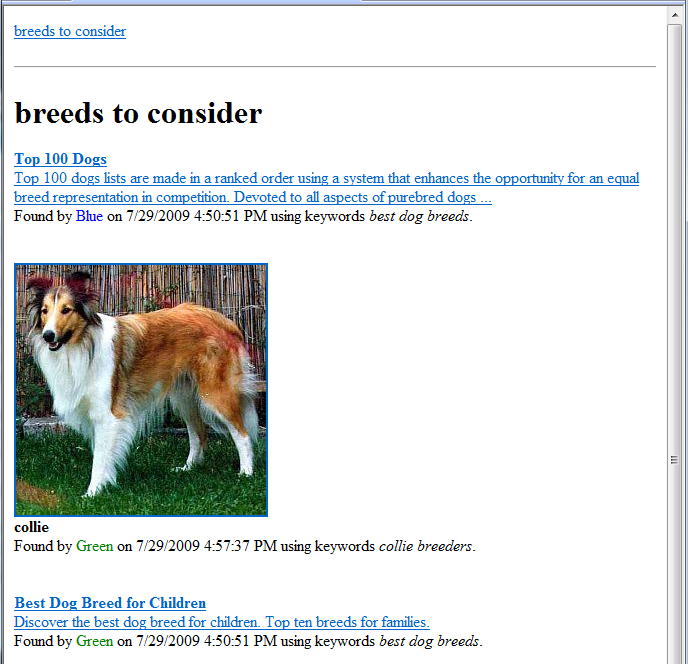 [Speaker Notes: Who, what, when, where, how, why]
49
Evaluation
[Speaker Notes: Questions:
Types of search tasks?

How will groups use it?

Effective? TRAITS: division of labour, Awareness, Persistence of session

GOALS/CHALLENGES: Sensemaking, Text Entry, Orientation, Clutter

Participants:
11 groups of 4, coworkers, families, etc.]
50
Methodology
[Speaker Notes: Bring a search task!

Interview: task details, how to find this?]
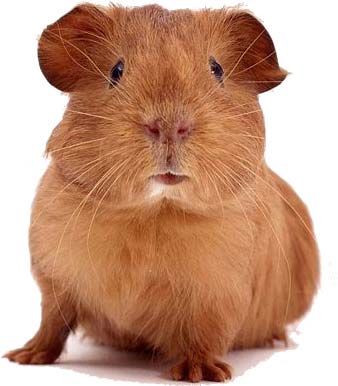 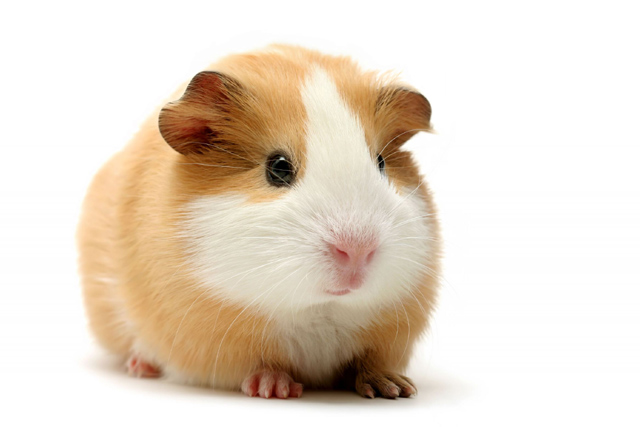 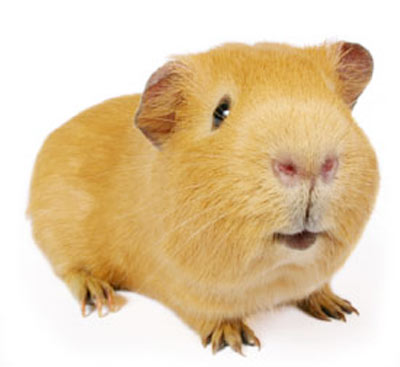 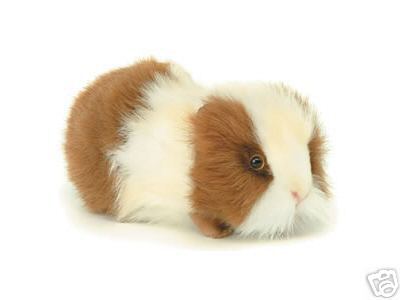 [Speaker Notes: Eg tasks:

Shop: Plan Company Offsite (coworkers)
Shop: New computer (family)
Find: Antimicrobial peptides for identifying bacteria (coworkers)
Treatments: Alzheimer’s (students)
Plan a trip (families)
background research on a plaintiff (lawyers)

Tutorial
Free to ask for help

30 minutes 

Questionnaires]
52
Results: Overall
[Speaker Notes: Easy to learn (6/7)
Helpful (5/7)]
53
Results: Traits
[Speaker Notes: Awareness, division of labour, persistence]
54
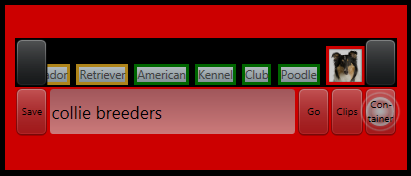 Awareness
[Speaker Notes: Big display, marquee

Shared display: 6/7, high awareness (5/7)

Display: Liked:  “we are able to see what each person is working on and can expand on that particular idea.”

Marquee: “I found search terms coming up that I did not anticipate and this improved the value and speed of the searches”

Company offsite: “Why did you put weddings?”

Lawyers: “why McDonald’s?”

Sometimes too cluttered, too much space,]
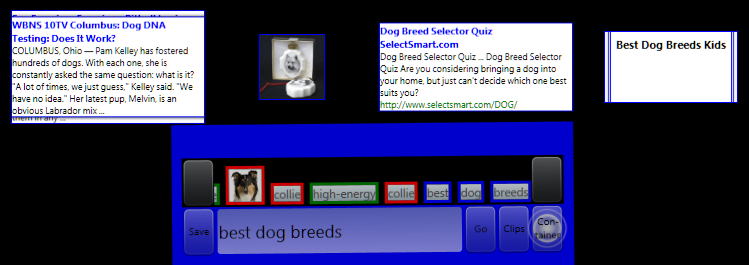 Division of Labour
[Speaker Notes: Clips feature, multi-touch table

Did not use CLIPS BUTTON to divide labour, 2 of 11 used at all

Large table did enable division

Divide and conquer + oral communication]
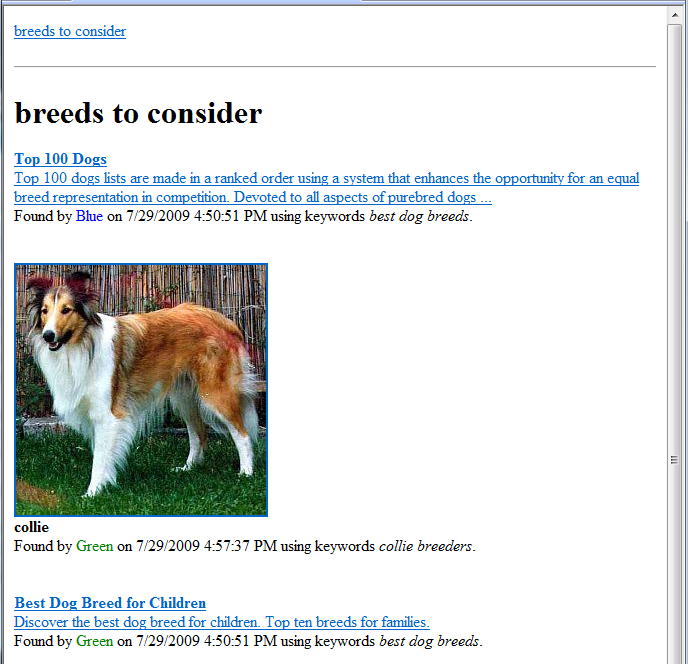 Persistence
[Speaker Notes: Valuable (6/7)

9 of 11 pressed “SAVE”]
57
Results: Goals/Challenges
[Speaker Notes: Sensemaking, Text Entry, Clutter, Orientation]
58
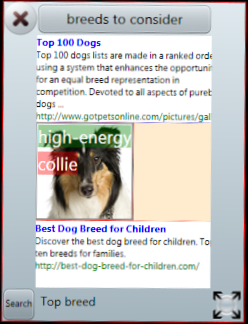 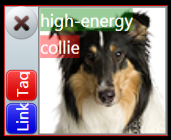 Sensemaking
[Speaker Notes: Clips
Tags & meta info
Containers

Clips useful: 6/7, ~40 clips per group

Tags: only 2 of 11 groups

Containers: ~ 6 per group]
59
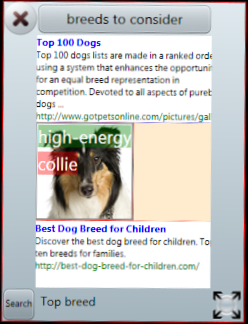 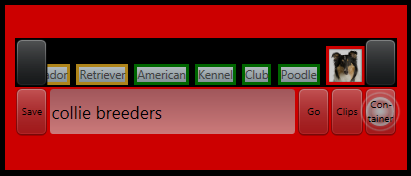 Text Entry
[Speaker Notes: Marquee, suggested search

Strongly disliked text entry w/ virtual keyboard

Search by example: ~3 per group

~70% all text entry done by text re-use]
Clutter
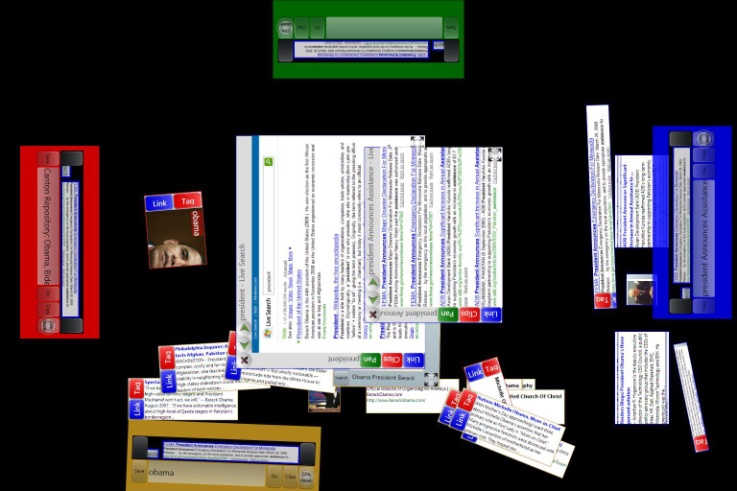 [Speaker Notes: Clips, containers, large table

~45% mentioned clutter

“will you move your stuff?”

“you’re taking up my space, man”

“I’ll just start stealing Dad’s space.” 

Want to hide toolbars]
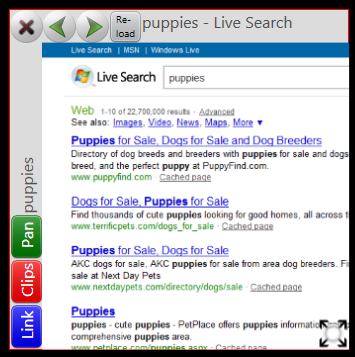 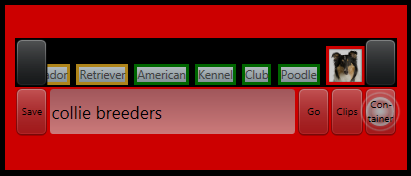 Orientation
[Speaker Notes: Rotation is a pain
Marquee did seem to help]
62
Summary
[Speaker Notes: WeSearch: combination of features

TRAITS:
Awareness
Division of labour
Persistence of session

GOALS:
Sensemaking
Text entry
Clutter
Orientation

Study results
Promise for the future]
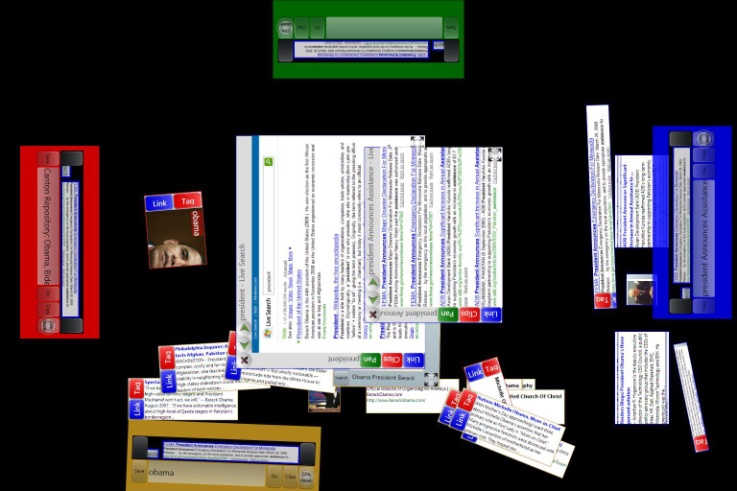 Questions?